Overview of the Senior Year & Choosing a College
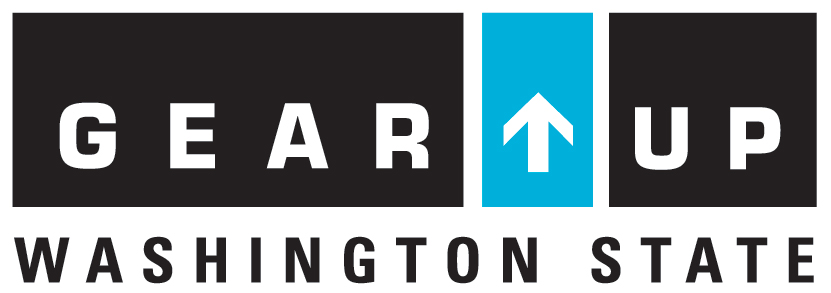 Our GEAR UP Team includes:
Introductions
When we say “college”, we mean any type of education or training after high school. We also use the terms “postsecondary education” and “postsecondary training”.
There are many options for students after high school, including apprenticeships, military, on-the-job training programs, community college certificates, two-year degrees, and four-year degrees.
The term college includes all of these things.
What do we mean when we say college?
[Speaker Notes: Many people think college is just a four year program, but there are many options. We want students to find the right fit. Explain that this is called “postsecondary education” because it is after (or “post”) high school (secondary education). Postsecondary education is often called “college”. College can be 4-year university, 2-year college or technical college, military training, certificate programs, or apprenticeships. Each of these paths has entrance requirements.  These requirements vary by institution.]
Overview: The Whole Picture
[Speaker Notes: As part of the presentation, I will give you a month by month timeline. But just to ground us, I thought it would be helpful to see the whole picture. Fall is when your seniors will be working on their college application prep work – collecting letters of recommendation, filling out their applications, and taking standardized tests. Starting October 1st , students will complete their the Free Application for Federal Student Aid or FAFSA, or file the Washington Application for State Financial Aid. For those who are applying early decision or early action, early admissions deadlines can fall as early as October.. Scholarship application deadlines fall year-round, so I’ve put them as a line-item during all seasons. 

College application deadlines fall in winter. Some four-year colleges in our area have December deadlines – students should check early to be sure they are meeting all required deadlines. Students will continue applying for scholarships.

In the spring, four-year colleges begin mailing award or acceptance letters, letting students know of their decision. Students will compare award letters and use them to help them choose a college. They will also continue applying for scholarships.

Summer brings college orientation. This often occurs on a date prior to the beginning of the school year, so students need to watch for communication from their college about this. Some two year colleges do not send their financial aid awards until late spring or early summer, so you’ll need to watch for communication from the college about this. Scholarship award notifications often come during this time as well. Students need to be sure to communicate all scholarship information with the college financial aid office, to make sure that the money will be applied to their account. While there are some scholarships with summer deadlines, most deadlines are in fall, winter or spring. Students should continue looking for scholarships over the summer and throughout college, as they will need to seek out scholarships for all four years (not just the first one).]
College Applications: Two-years vs. Four-years
[Speaker Notes: Two year colleges are open admission, meaning that they do not have a selective application process. As a result, students will not have to provide an essay or personal statement, or letters of recommendation. Also, SAT and ACT scores are not required for admission. However, students will have to do a placement test to determine which level of English and Math they should be enrolled in prior to matriculating. Some programs have prerequisites, so it’s a good idea to check with a program advisor for specifics.

Most four-year colleges view their admissions requirements as “averages,” meaning that guaranteed admission into a college is less likely than before. Make sure to keep this in mind when working with students on the colleges they wish to apply to.

With that in mind, these are the parts of a college application.

It starts with some basic personal information – name, birthdate, ethnicity, and information about parents’ educational background. Colleges need either an official high school transcript or a copy of the transcript. Most four-year colleges ask for 2-3 letters of recommendation, as well as standardized test scores from the SAT or ACT. Financial aid information (in addition to the FAFSA or WASFA) may also be required. Finally, students will submit a resume of activities, write an essay making their case for admission, and answer a few short answer questions.]
September Tasks
[Speaker Notes: Next I will go over the senior year timeline. 

I’ve organized this for a senior who hasn’t started the process by September of senior year. That said, students really should start researching colleges and organizing their information prior to senior year. During the summer between junior and senior year, students should be identifying the colleges they would like to apply to, and categorizing them into reach/target/safety. They can even start working on their applications and personal statements. Anything they can do prior to senior year will help.  

In September, students need to figure out which colleges are the “right fit” – I’ll talk about how to do that in a minute. They’ll use the reach/target/safety tool to categorize schools. September is a great time to identify and approach references for letters of recommendation, and create a calendar of application deadlines. The scholarship season begins in September as well.

As for the number of colleges to apply to, I recommend applying to 3-6 colleges. It’s better to spend more time researching and identifying the schools that are the right fit and fill out applications for those schools than to spend hours and hours applying to 20 colleges. Remind students that each college application could take several hours to complete. The workload is like having an additional class on top of your senior year.]
Finding the Right Fit
[Speaker Notes: The biggest consideration in where to apply to college is figuring out which college fits a student best. In fact, when asked why they are leaving college, students who drop out or transfer frequently mention fit as one of the major factors. There are a number of things to consider in finding the right fit. 

The first is size. The size of a college affects how a student experiences that college. Smaller colleges may have smaller class sizes, allowing a student to get to know professors better. At small colleges, students can take on leadership in a campus club as a freshmen. However, smaller colleges may be limited in terms of class offerings and activities/clubs offered. Larger colleges and universities may have huge classes. Some classes at big universities are held in cavernous lecture halls. Students may feel like a number, rather than like an individual. There may be more activities and clubs at a big college, but it might take a while to be able to take on leadership in them. 

Location is another thing to consider. Some may want to go to college in a larger city like Seattle or New York, while others may be more comfortable in a more rural community like Ellensburg or Walla Walla. 

There are multiple types of colleges. This category includes four-year public colleges, four-year private colleges, two-year colleges, and vocational and technical colleges. A student’s experience will be different at each type of college. Four year public colleges tend to be larger than four year private colleges. Think about degree outcomes too. It’s a good idea to research what type of degree is needed for the type of job a student wants. If it requires specific technical training, the student may want to consider vocational and technical colleges.

There are additional considerations in the broad category “type of college.” This includes the schedule the college is on. If the college is on a quarter, semester, or trimester system, that will affect the number of classes a student takes. Some colleges offer classes on a semester basis that allows more time for classes but requires more hours per term. Colleges on a quarter or trimester system allow less time for class, but students take fewer classes during a term. Additionally, it’s a good idea to consider whether the school is co-ed or gender specific and whether the college is faith-based. 

Program of study is also important. For example, if your lifelong dream is to be a veterinarian, you’d better look at colleges that have pre-veterinary programs. Not all colleges offer this. If you’d like to be involved in the music program, but maybe not necessarily be a music major, check to see if non-music majors are allowed to audition for all musical groups at the college. You don’t want to get there and disappointed.

Student services are another thing to consider. Student services include support services such as a health center, counseling center, and childcare.

Make student life a consideration too. What kind of clubs are on campus? How does one get involved? 

Lastly, personal values are also something to consider. Some students want to go to colleges where others share their personal values – like social justice or religion. If this is something that is important to you, make sure you include it when thinking about the type of college that is the right fit.]
September: Reach, Target, Safety
[Speaker Notes: After making an initial list of colleges, students should narrow it down further by putting them in the categories of Reach, Target, and Safety. This categorization involves considering two questions: how likely am I to get in? How likely will I be able to afford it? Each individual will have different reach, target, and safety schools based on their academic and personal profiles. What is one person’s safety college may be another’s target college.

Reach schools: These are academically challenging schools. You may not quite fit the college’s high academic standards. These are colleges and universities that have a selective admissions process. In addition, these schools have a high cost of attendance. If admitted, the student may not be able to afford it. A reach school is not necessarily a “dream school.” These are schools that will be a reach for you to get into because you don’t meet the academic profile of the typical incoming student or the cost of attendance is prohibitive. 

Target schools: These are colleges and universities in which the student is likely to be admitted based on his or her academic profile. The student would be pretty happy attending that college – it has the factors identified as being important in finding the right fit. Also, these colleges and universities would not be financially overwhelming to attend.

Safety schools: These are colleges and universities where the student is almost certain to be admitted. You feel like this school would be a pretty good fit for you, and that you’d be happy and can get a good education at this college. It’s affordable for with reasonable effort. A “safety” school is not a “back up school that you don’t actually want to go to” – which is frequently how high school seniors think of them. It’s a school where you can be reasonably certain of being admitted, where you would be happy, and one that you can afford.]
October Tasks
[Speaker Notes: If students apply early decision to a school, they should also apply to other schools via regular decision. Early decision notification from a school may not occur before regular decision deadlines, and students should make sure they have other options. Also, an early decision offer can be declined for financial aid reasons – and students will want other offers to compare the early decision offer with should they be admitted. 

Also, some regular decision application deadlines will occur as early as December 1st. Students should keep an eye on their application calendars and make sure everything gets sent in by the deadline!

Attend a financial aid workshop at your high school. These generally occur in October -  November]
October Tasks
[Speaker Notes: In October, students will draft admissions essays. Students should make an appointment to talk with an English teacher and/or counselor about their essays. Get feedback from at least one other person before making final revisions and submitting them.

October is when students order official high school transcripts and send them to the colleges and universities to which they are applying.

Also, typically the last test date most four year colleges will consider for admission falls in October. To register for the SAT, go to www.collegeboard.org. If you want to take the ACT, go to www.actstudent.org.]
Combines the American College Application Campaign and College Goal Washington (FAFSA/WASFA completion)
Links the college application and financial aid processes.
October: The 12th Year Campaign
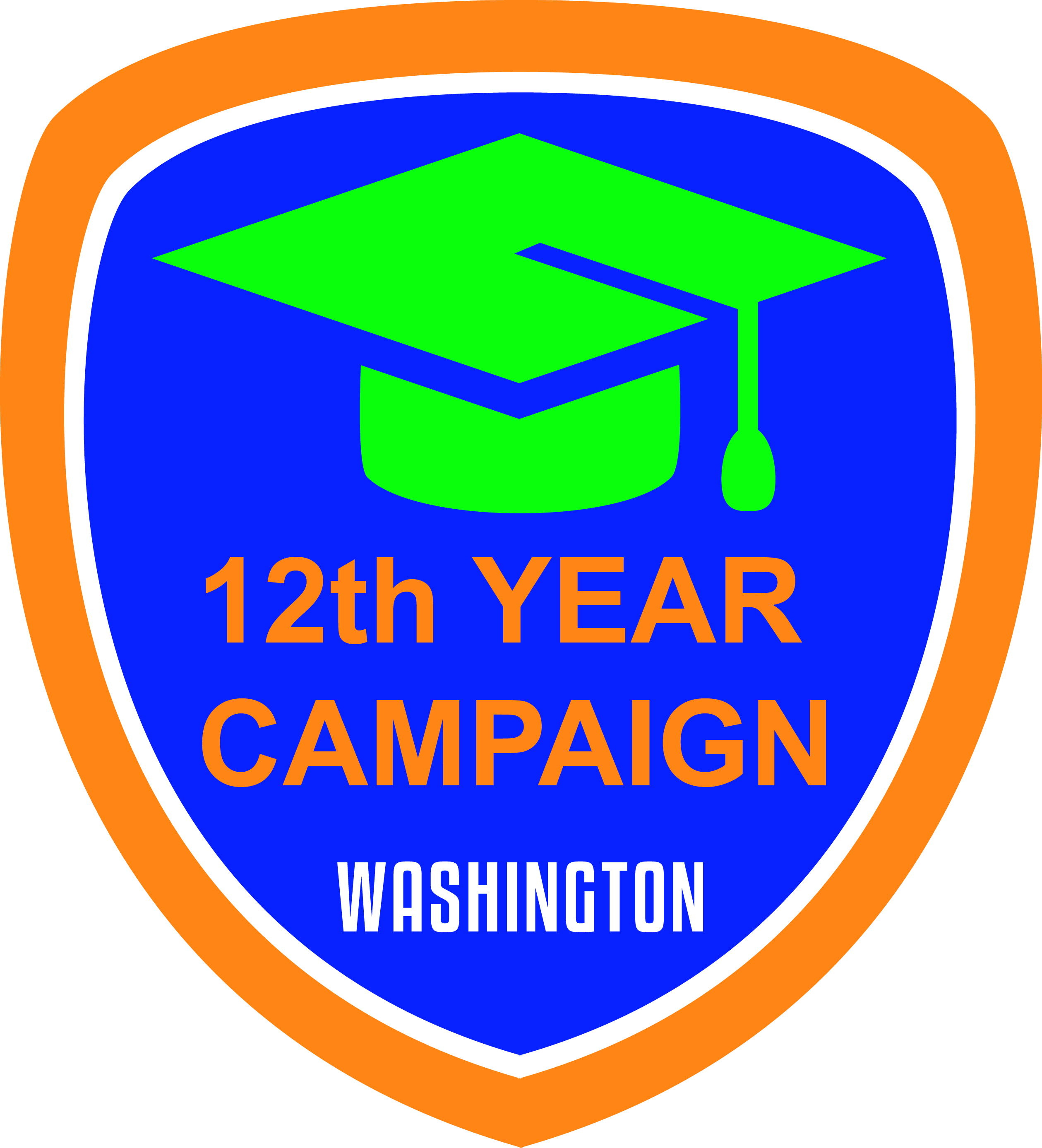 [Speaker Notes: One resource that WSAC offers to assist high schools with college application completion is the 12th Year Campaign. This combines the College Application Campaign and College Goal Washington into one larger campaign. It links the college application and financial aid processes, providing support for senior year.]
October – November 
Free, on-site program that helps students and families complete the Free Application for Federal Student Aid (FAFSA) or Washington Application for State Financial Aid (WASFA).
College Goal Washington
[Speaker Notes: Part of a national program that helps students and families complete the FAFSA.


In October and November, students will complete a FAFSA or WASFA. One of the best places to do this is at a College Goal Washington event. Check http://readysetgrad.org/educators/grad/college-goal for more information on events in your area. At College Goal Washington, trained volunteers will help students and families fill out the FAFSA or WASFA. These volunteers can help negotiate special situations – for example, if you are an independent student. 
You have the option of supporting College Goal Washington through either hosting an event at your school, or by promoting and supporting an event in your town/near you.]
November Tasks
[Speaker Notes: In November, students will finish application essays. This is also a great time to visit the campuses of the colleges they are interested in.]
January and February Overview
[Speaker Notes: Continue completing college and scholarship applications. 

Also, students should keep their grades up! It is a myth that senior spring is easy. Students should keep taking tough academic courses. If they “slack off” too much, colleges and universities can rescind the offer of admission.]
March & April Overview
[Speaker Notes: After both parents and students file taxes, students need to log back into the FAFSA and update it with tax information using the IRS data retrieval tool and make any corrections. Some parents will see this as an “extra step” and will want to wait until March and April to complete an initial FAFSA submission. It’s better to file it early, in January or February, using estimated income from the previous years’ taxes, in order to be eligible for the widest amount of financial aid possible. 

In March and April, students will start receiving acceptance letters and financial aid award packages from four-year colleges. They should make their choice, keeping in mind that their dream school may not be the one that offers the most aid. Students should make sure they are making the choice that is the most affordable and best fit for them.

After making their decision, students should send in any required deposits or housing decisions. These can vary from $200-$400 depending on the school. If the deposit is a financial hardship for the student, the student should call the college admissions office and the financial aid office to see if there are other options. It may be possible to defer the deposit to the fall so it can be paid out of the student’s financial aid package. 

Students should make sure they meet the response deadlines set by each college, to ensure that materials make it to the college on time.]
May & June Overview
[Speaker Notes: May 1st is the National Candidates Reply Date. According to NACAC best practices, no college can require students to commit to attending prior to May 1. Most colleges and universities will have the student make the decision online. If a student knows prior to May 1 where she wants to go, she should tell the college. You don’t want to wait until 11:59 PM on May 1 only to have technical issues!

While most colleges and universities do participate in the National Candidates Reply Date, many do not. Students always need to be aware of deadlines.

Send thank you letters to teachers, counselors, and references who helped. It’s a nice gesture, and makes them more likely to help you again in the future.

Students need to request that their final transcript to be sent to the college s/he plans on attending. 

Finalize housing, deposits, orientation date and classes. 

And finally, students graduate!]
ACT: http://www.act.org/content/dam/act/unsecured/documents/FeeWaiver.pdf 
SAT (The College Board): http://professionals.collegeboard.com/guidance/applications/fee-waivers
National Association for College Admission Counseling: www.nacacnet.org/studentinfo/feewaiver/pages/default.aspx 
College or University-Specific: See Office of Admissions websites at each college.
College Bound students: OSPI
Test & Application Fee Waivers
[Speaker Notes: Each college and university will charge a fee in order to apply. These range between $35-$75, depending on the college. So applying to six colleges could cost upwards of $300 – which can be a financial burden on many students. NACAC has a fee waiver form students can send to colleges with your application. High school counselors will verify income information on this form. 

The College Board has a form on their website that can be used to apply for an application fee waiver based on financial hardship. If granted a fee waiver for the SAT, students will receive up to four fee waivers at colleges and universities that participate in this program. A school counselor will need to sign off on student eligibility. 

Also, some colleges and universities have their own forms students can fill out to request a fee waiver. Students should contact the college admissions office to find out how to apply for one. They need to be proactive about this – just because a student applies for a waiver doesn’t necessarily mean one will be granted. Call the admissions office to follow up. 

Should the college not have a fee waiver, or if the student has exhausted the four fee waivers from the College Board, a letter from a high school guidance counselor may help. Counselors, you should include information about the student’s financial situation – as much as you know – in this letter. The college will need a hard copy of this.

Last, recent legislation gives College Bound students additional options for fee waivers and taking the PSAT/SAT. Please talk to OSPI or your school administration for more information.]
Students should go to the college that is the best fit for them. If it happens to be prestigious, that's fine.
Best fit has to do with how students feel when they are on campus. 
Is the school a good fit for how your child learns? 
How the professors teach?
Students who go to schools that aren't a good fit are likely to be unhappy, regardless of the school's prestige and more likely to drop out.
College Fit
[Speaker Notes: “Undermatching”

Making sure students apply to the right school for them – whether they are high achieving or not.

The vast majority of very high-achieving students who are low-income do not apply to any selective college or university. This is despite the fact that selective institutions would often cost them less, owing to generous financial aid, than the resource-poor two-year and non-selective four-year institutions to which they actually apply. 

Low-income, high achievers are less likely to have a college admissions counselor visit their school, visit a college a campus, or know a teacher or other adult who attended a selective institution.

In general, low-income students do not approach the college admissions process in the same way as higher-income peers (“reach”, “safety”, the question of “fit”)]
Academic Fit 
Am I clear about what I want to study? Does this school have a program in that subject area?
Am I undecided about what I want to study and need a broad range of options?
What is my ideal learning environment (small and intimate or in large lecture halls)?
Am I prepared for the academic challenge at this college?
If I decide to change my major, are there other academic programs that interest me?
Understanding “Fit”
[Speaker Notes: Questions to ask yourself to determine your college fit.

Note: Understanding Fit slides are adapted from Philadelphia Futures.]
Social Fit 
Do most students live on campus or commute to school? 
What is the campus culture?
What activities are most popular on campus (athletics, Greek life, community service)?                                                                                      
What is the town/city like around the campus?
How do key campus demographics fit into my priorities?
Understanding “Fit”
Financial Fit 
What are the criteria for merit-based scholarships?
What is the total cost of attendance?
What percentage of students receive need-based financial aid?
Can I afford to attend this college with manageable loan debt?
Understanding “Fit”
Finding the Right Fit: Choosing a College
[Speaker Notes: Choosing a college is a complex and often confusing process that requires students and families to know about the different types of schools, admission requirements, financial aid, and more.

When it comes to choosing a college, you will hear the term “fit” tossed around quite a bit. You’re told to find a college that is a good “fit”, but what does that really mean?

There are many colleges, programs, and degrees to choose from. High school juniors have spent some time thinking about different types of careers and have explored what sort of education beyond high school is necessary for that path. That exploration will help students figure out what school is the best fit.

The more the school is matched with your teen’s interests and needs, the better fit it is. The better the fit, the likelier it is that your child will stay and complete school successfully. It’s also important to think about other factors that can influence your child’s experience like the size of the school or the distance from home.]
“Fit” research includes examining the following characteristics of a college:
 
Academic
 Social 
Financial
Do “Fit” Research
Basic Research Research which is completed by accessing general and easy-to-find information on a college’s website. 

“Fit” Research Research that is completed by thoroughly reviewing a college’s website from top to bottom and by consulting reliable secondary sources. The information found at the “fit” level is typically more specific, informative and meaningful than the information found at the surface level.
“Fit” Research: Levels of Research
Basic Research 
Mission of the school
Majors offered
Academic programs (e.g., study abroad, research opportunities, co-op programs)
School/program rankings
“Fit” Research 
Courses offered/profiles of key faculty
Class size
Academic support (e.g., writing center, tutoring)
Retention and graduation rates
Career services and job placements
“Fit” Research: Academic Fit
“Fit” Research: Social Fit
Basic Research 
Location 
Diversity of student body 
Clubs, organizations, events and activities
“Fit” Research 
Gender breakdown
Socioeconomic breakdown 
Geographic breakdown
Housing options 
College culture
Presence of Greek life
Personal support services (multicultural center, counseling, healthcare, etc.)
Particular religious affiliation
Basic Research 
Tuition and room/board costs 
Institutional scholarships 

“Fit” Research 
Additional costs and fees (transportation, books, lab fees, etc.)
Financial aid counseling 
Percentage of students receiving need-based aid 
Work-study options
Average loan debt upon graduation
“Fit” Research: Financial Fit
Benefits and Impact of “Fit” Research
The Power to Select Completing “fit” research will provide you with the information you need to make an appropriate college selection. 

The Power to ImpressCompleting “fit” research will provide you with a depth of knowledge about a school to impress admissions officers in essays and interviews.
College Scorecard : Enter the name of a college to find out about its Affordability and value. Make informed decisions about college by searching by degree/major, size of college, occupation, zip code and more. Generate a college scorecard.www.collegecost.ed.gov/scorecard
College Greenlight:  Connects first generation and under-represented students to caring colleges, generous scholarships and life-changing counselors and mentors. Helps you find the perfect school and sends you reminders about application deadlines and scholarships matches.www.collegegreenlight.com
Unigo:  Advice and reviews from current college students, including videos and photos. College counselors and other experts offer information and advice. Are they into the same things as you? Your college should be as unique as you are. Find a match!www.unigo.com
Big Future Finding Your College Fit: Gives students free, comprehensive college planning resources. Students can make college plans, compare schools, access scholarships, and much more. https://bigfuture.collegeboard.org/find-colleges/how-find-your-college-fit
Resources
Questions?
Contact information:
[insert counselor/advisor/mentor name]
Phone: (xxx) xxx-xxxx
E-mail: xxxx@xxxx.xxx
Thanks for coming
Topic
Date
Next Family Night